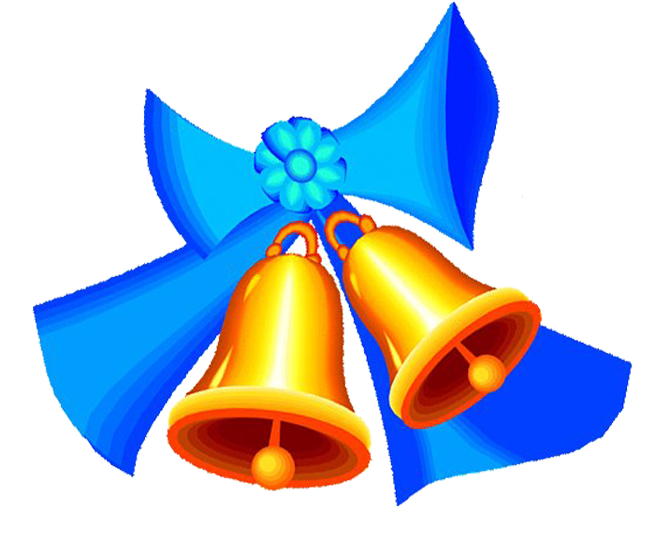 Письмо
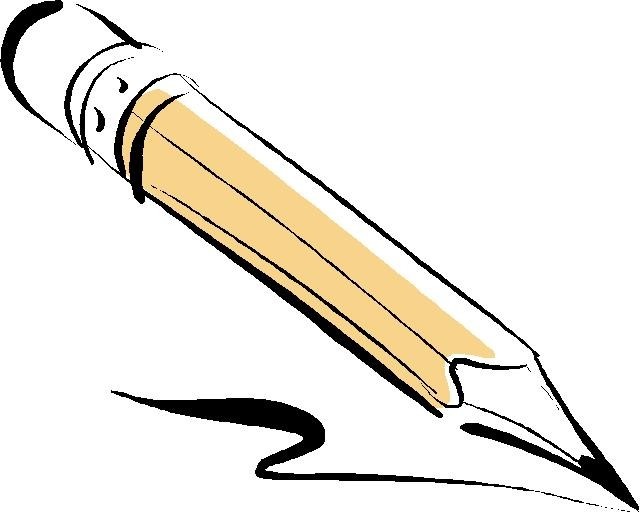 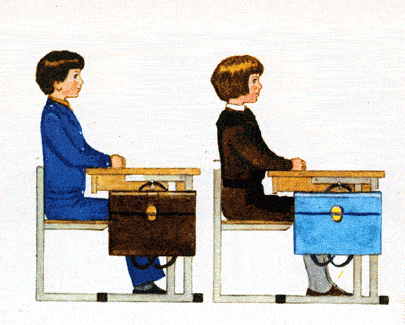 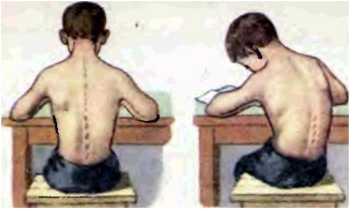 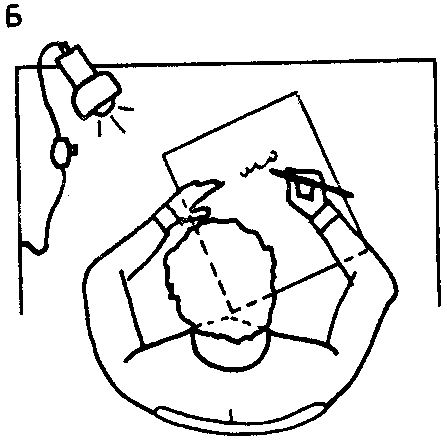 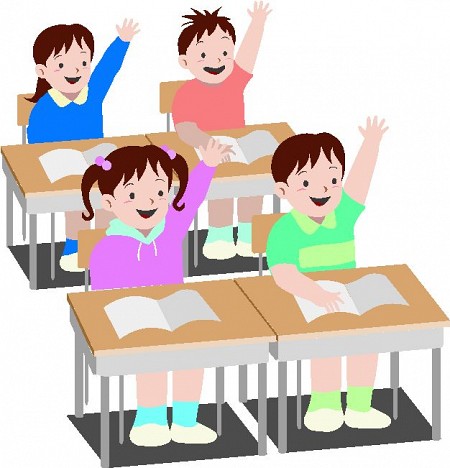 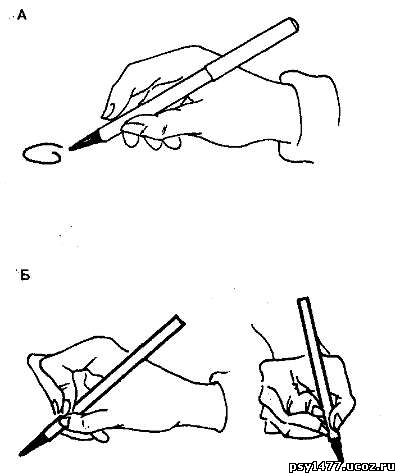 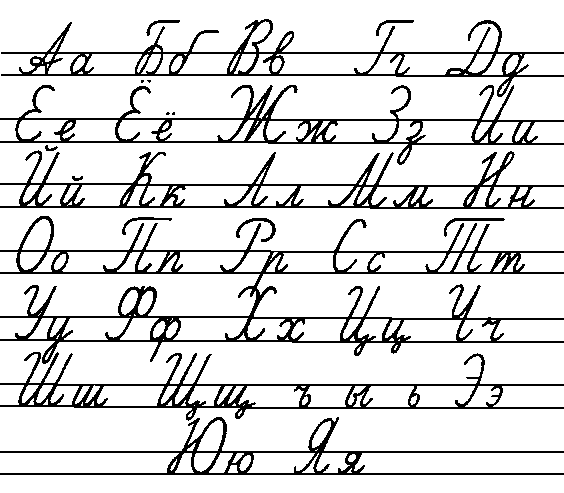 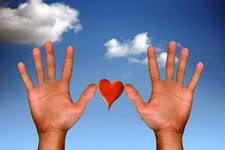 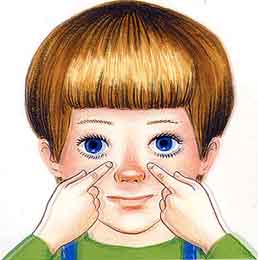 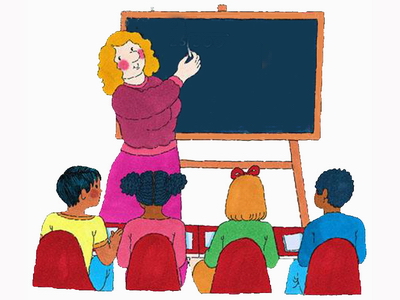 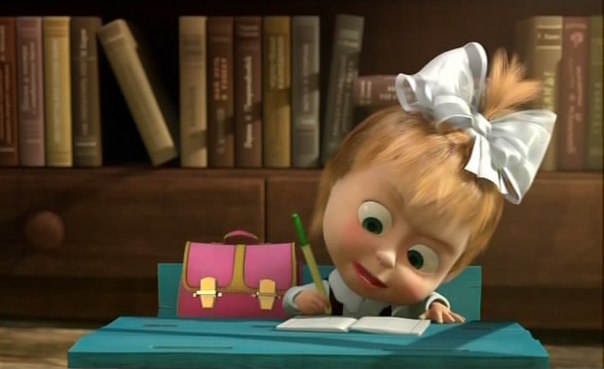 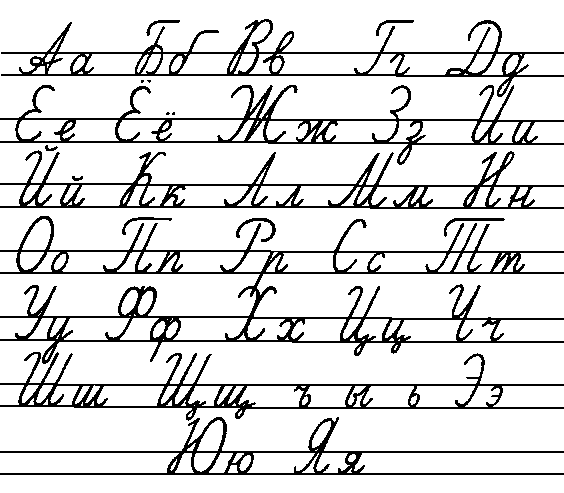 Шарик
шарик
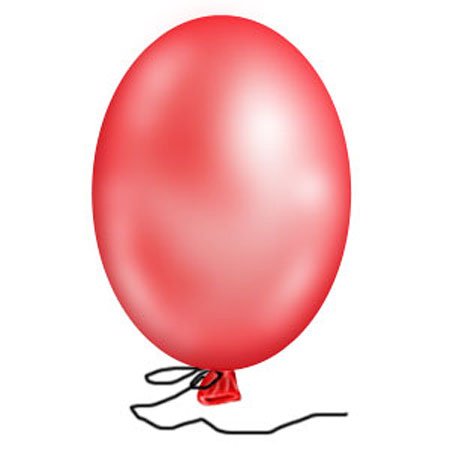 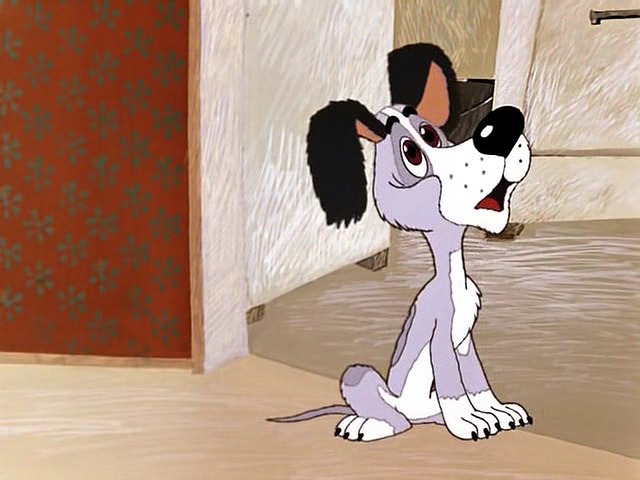 красный
красивый
свежий
умный
красивый
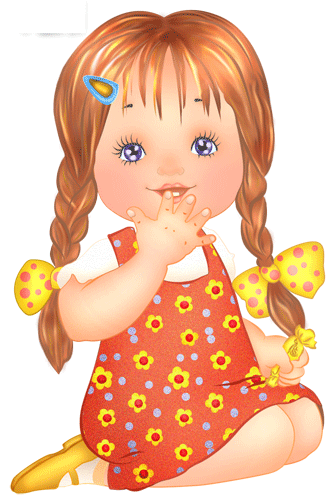 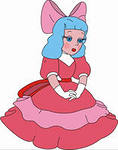 Машина кукла.
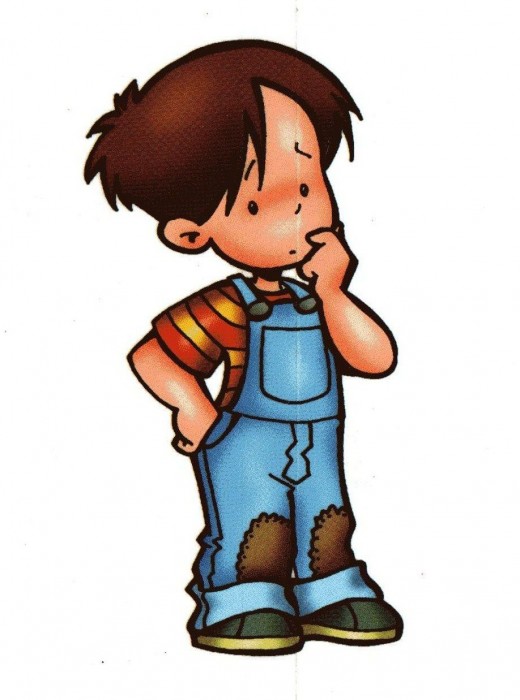 Мишина машина.
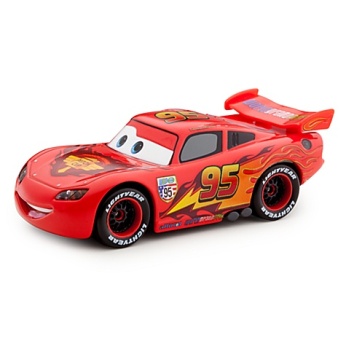